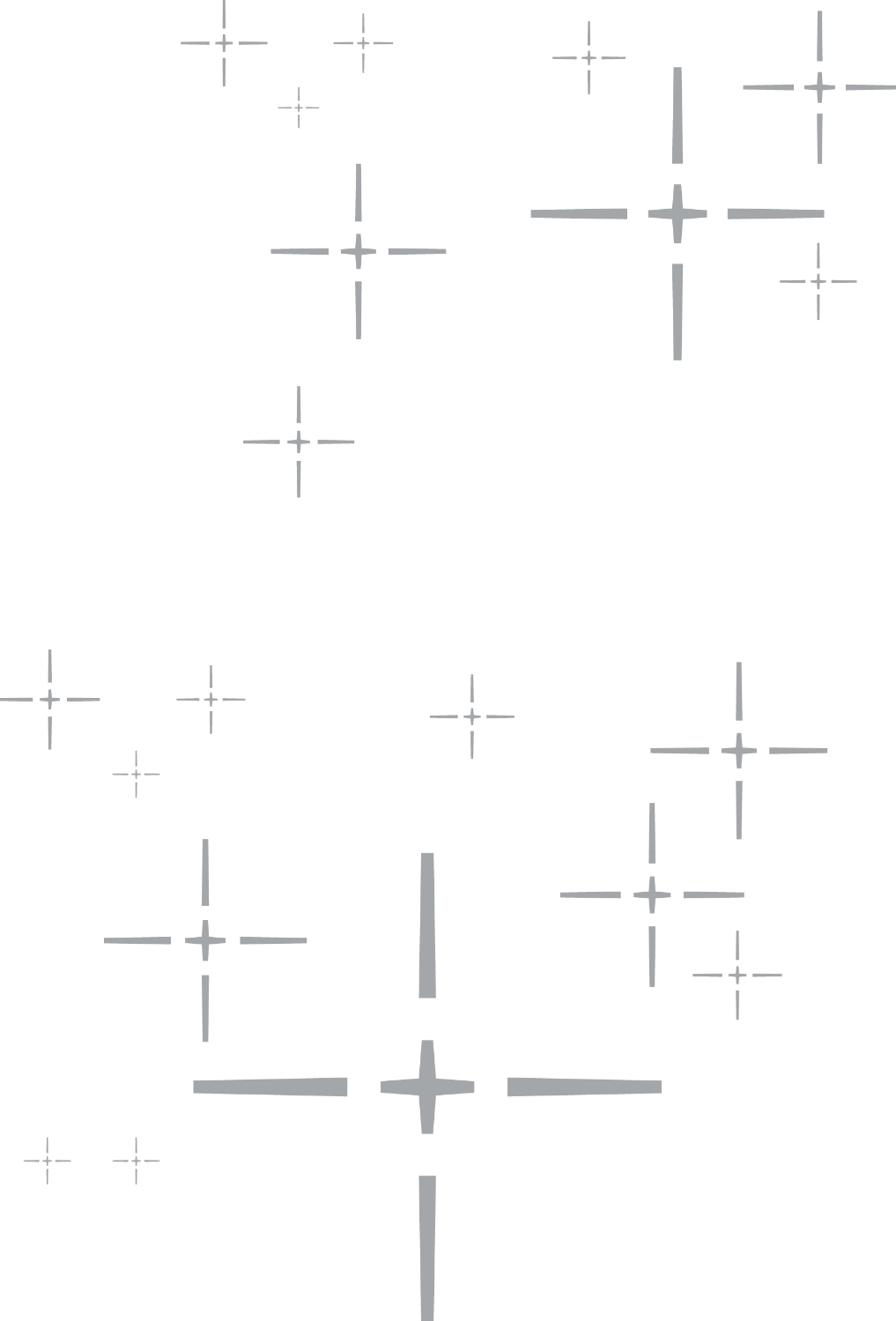 Advanced Elbow
Open elbow
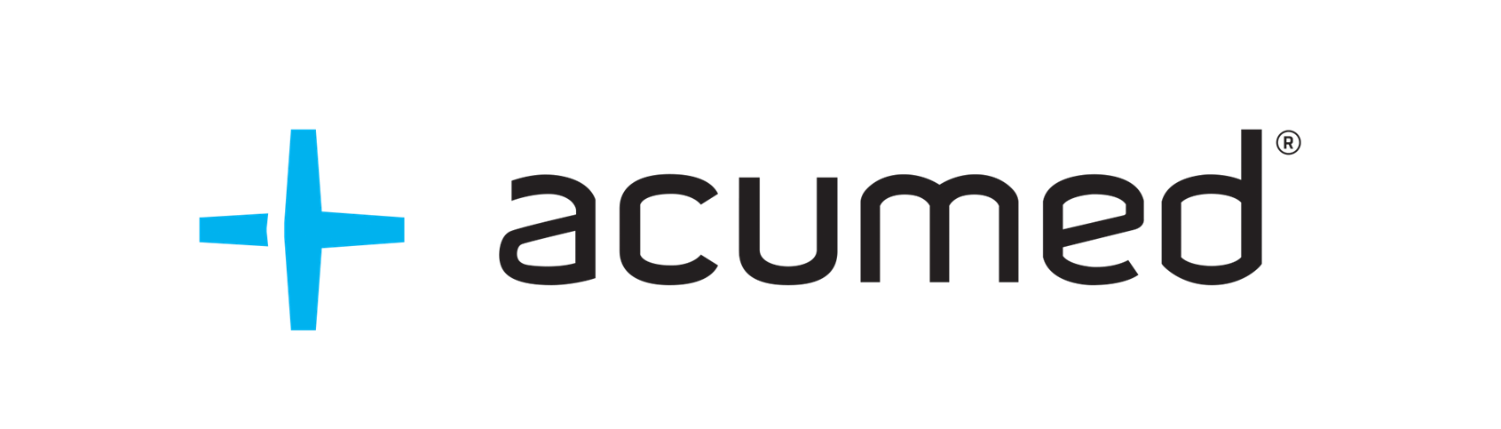 51 year old woman

Pedestrian versus car
Segmental femur
Open elbow
Dense Ulnar nerve lesion
No medical problems
51 YO F Pedestrian versus car
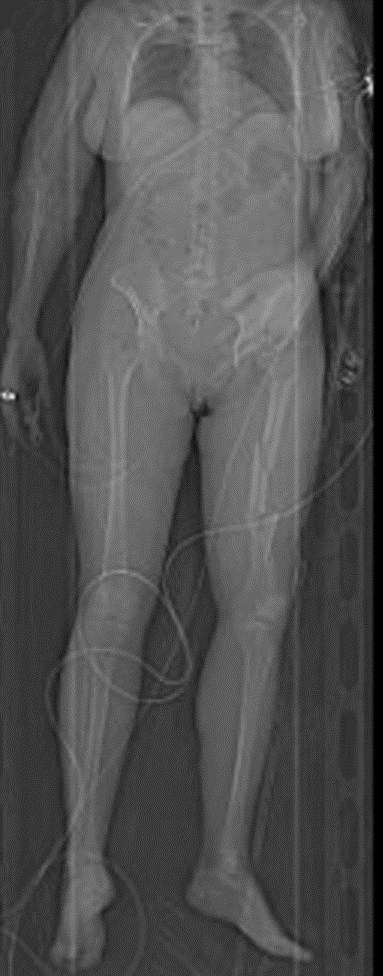 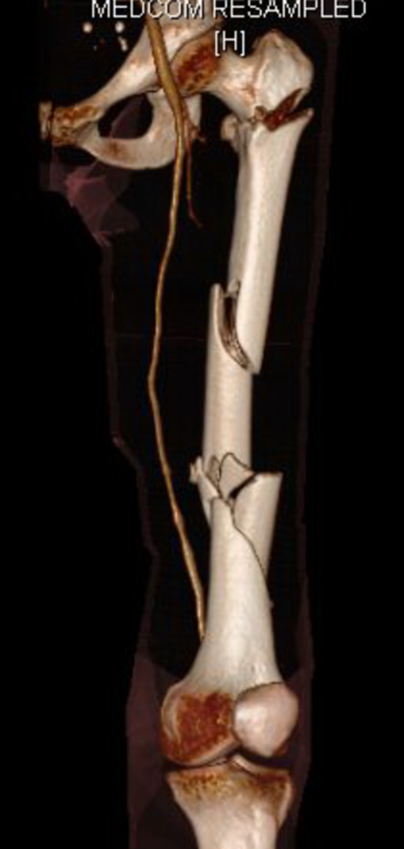 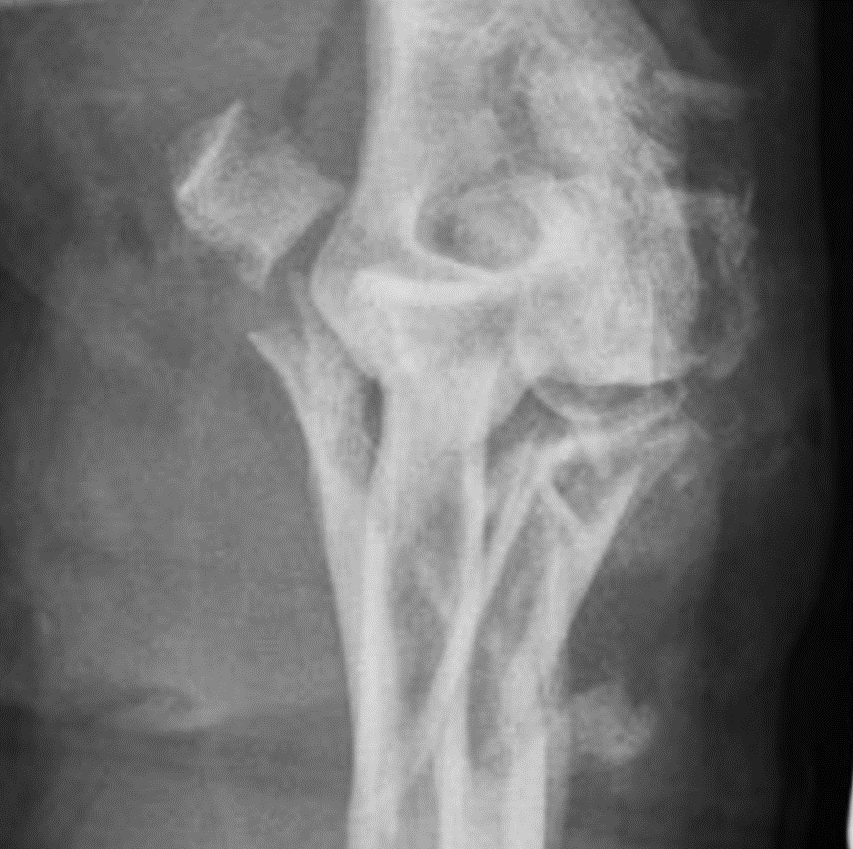 51 YO F Pedestrian versus car
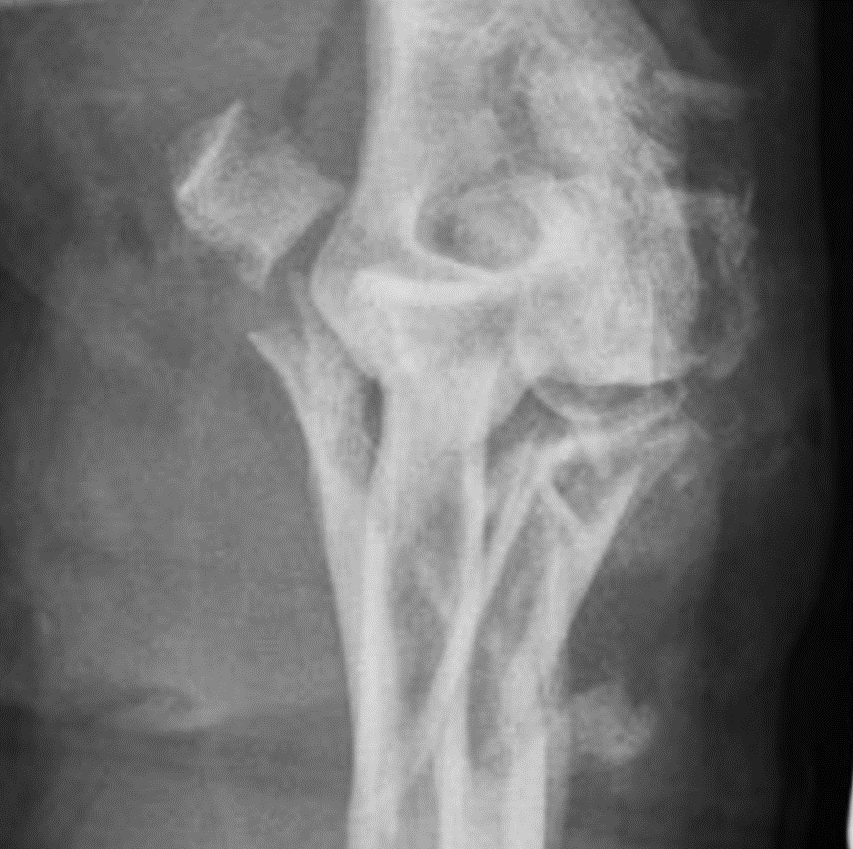 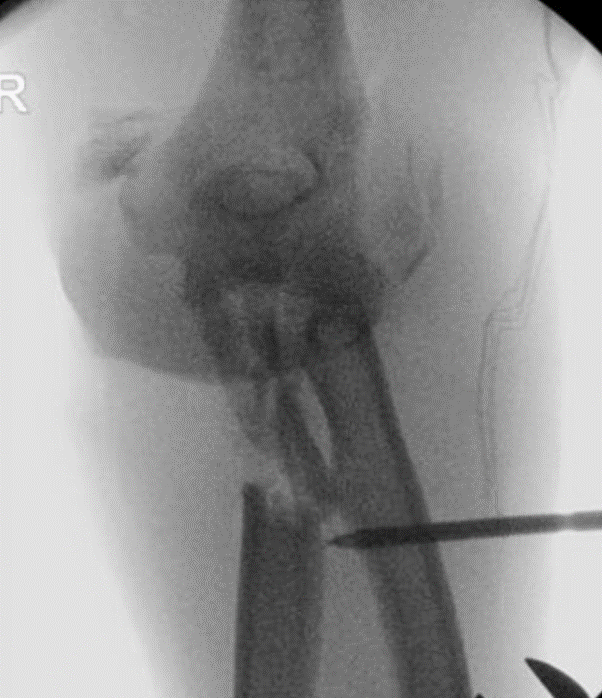 Damage Control
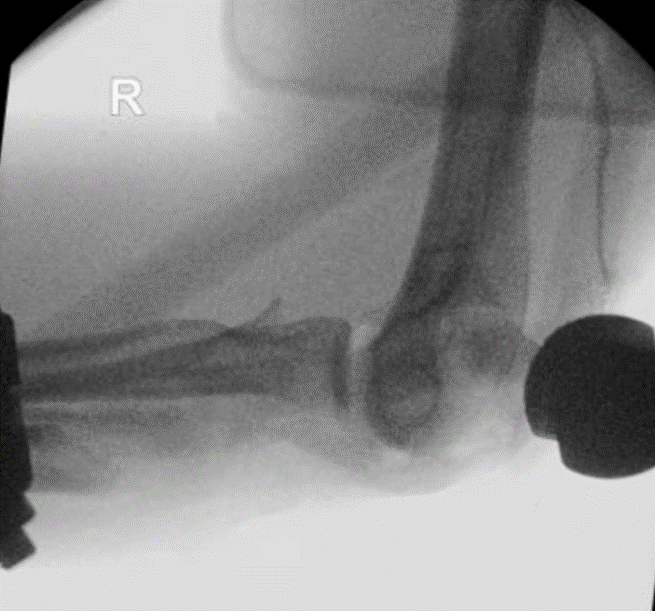 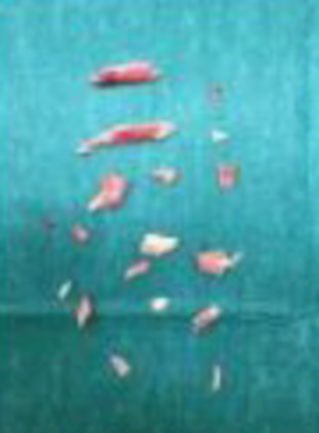 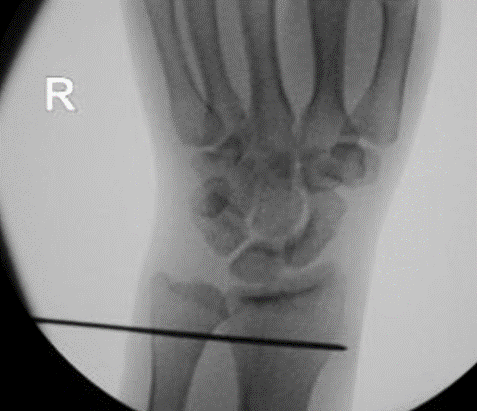 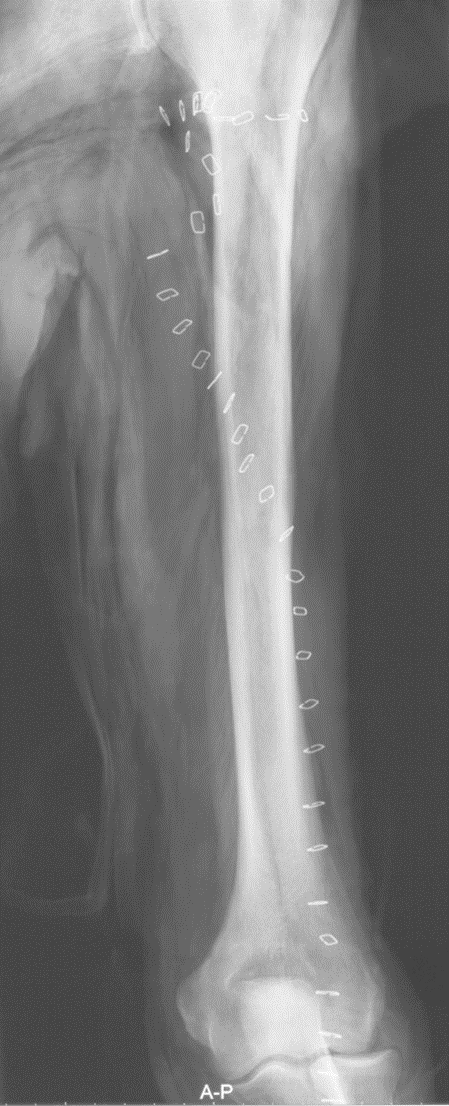 External fixation
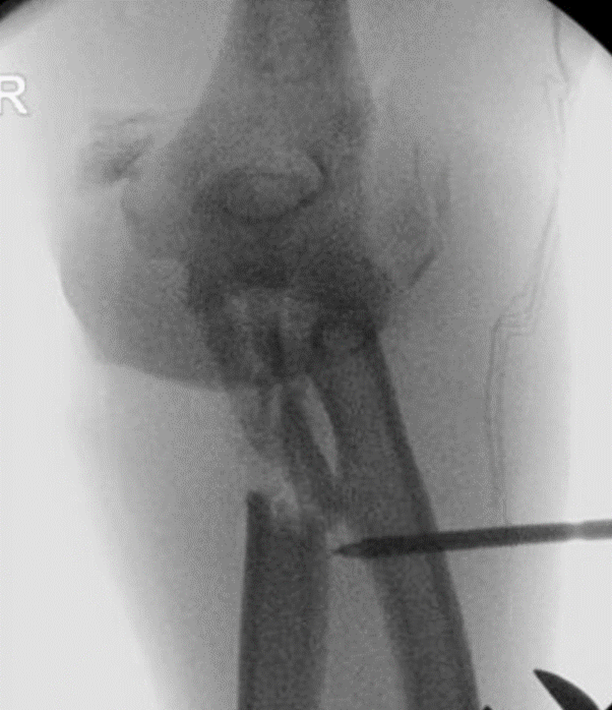 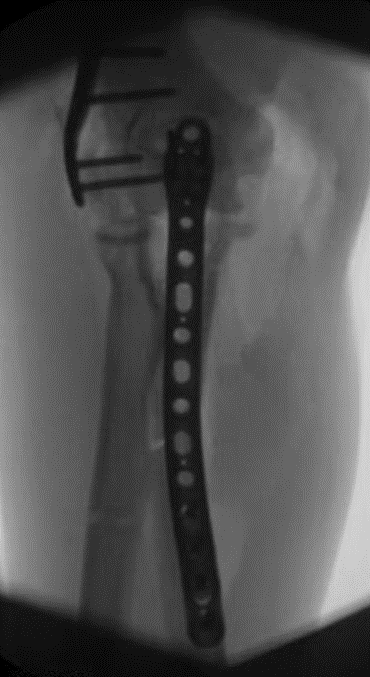 Bone Loss Dead space
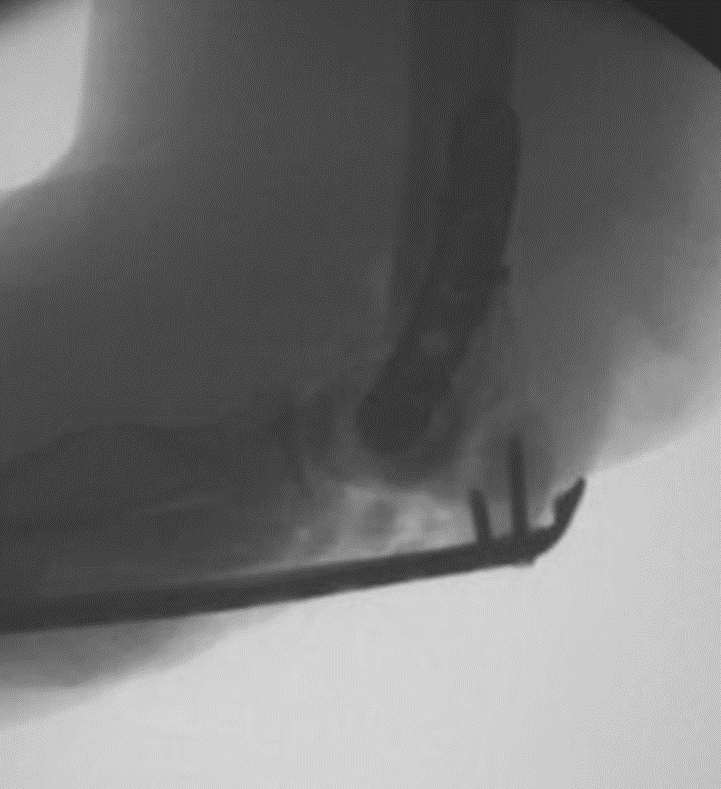 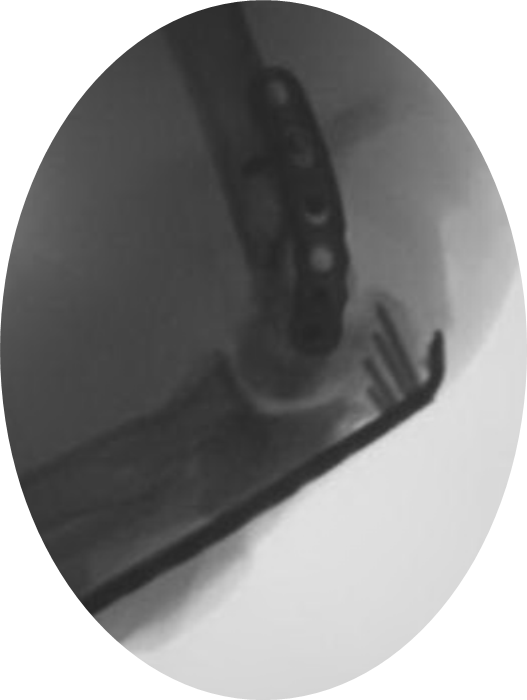 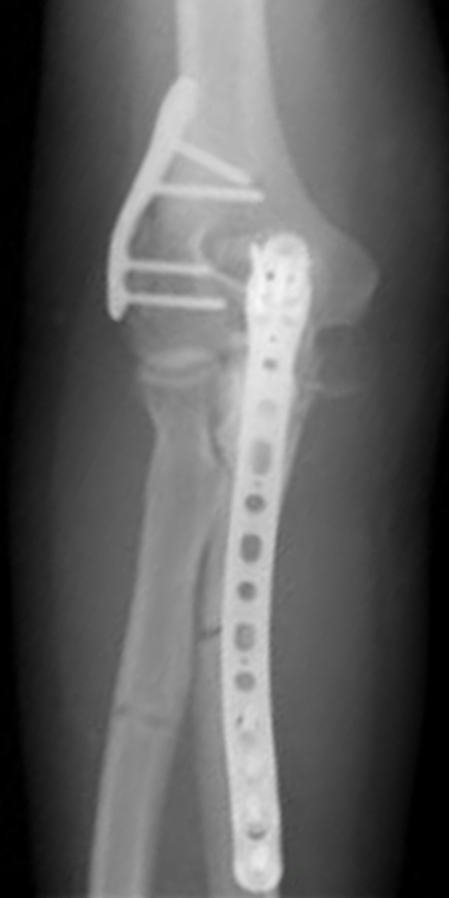 51 YO 6 Weeks
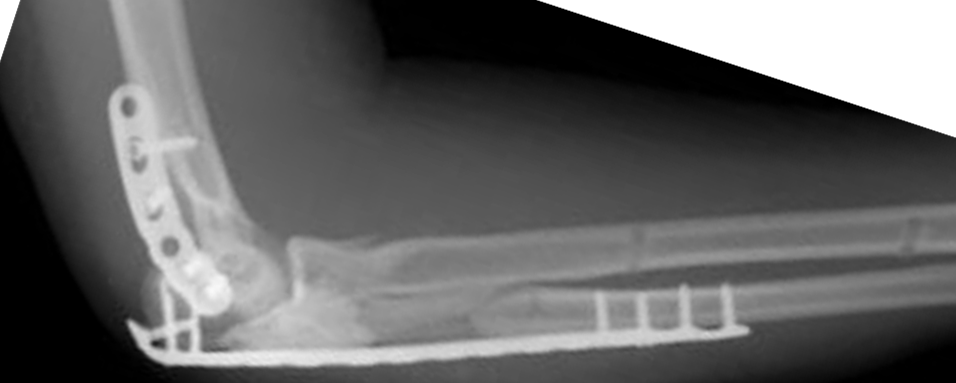 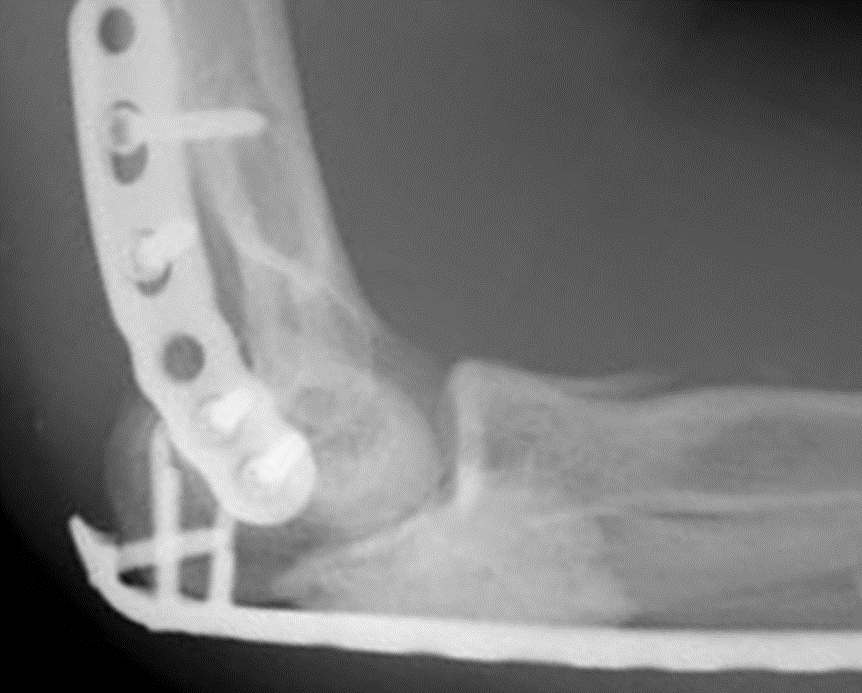 53 year old man

Motorcar accident - Rollover
Head, Chest injury
Open elbow transverse 5 cm laceration over distal humerus
Neurological status unknown
No medical problems
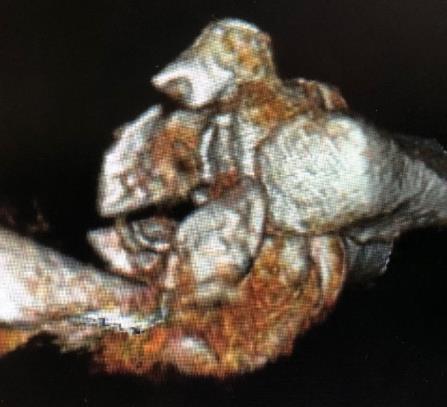 53 YO Contaminated with grass
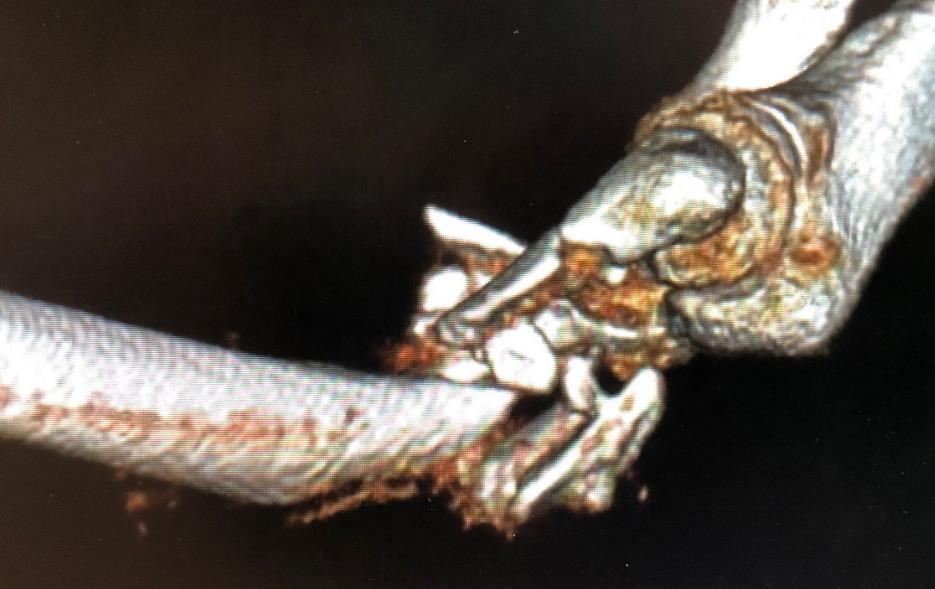 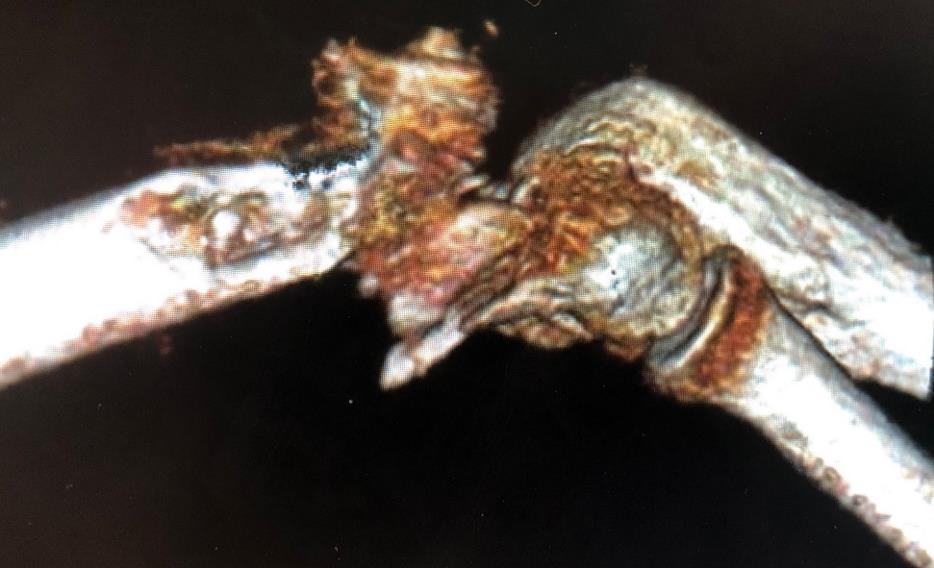 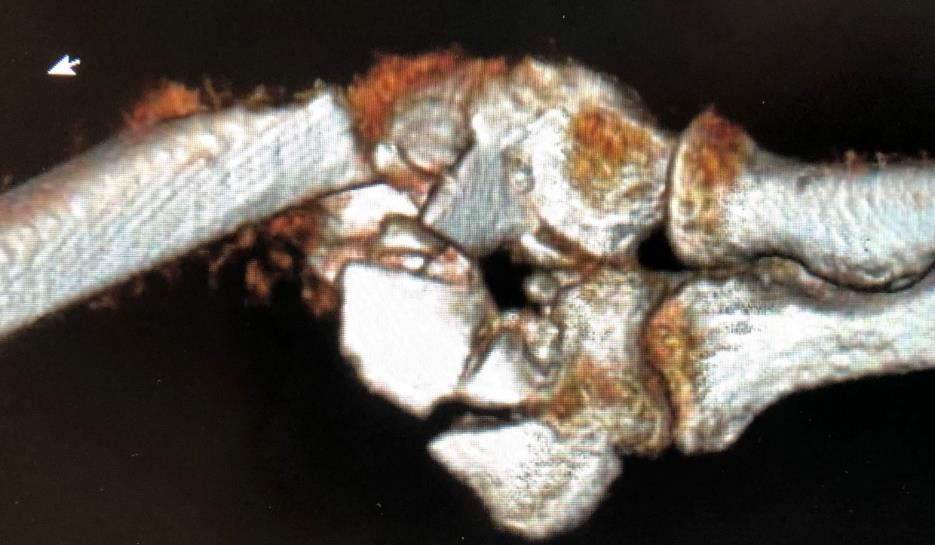 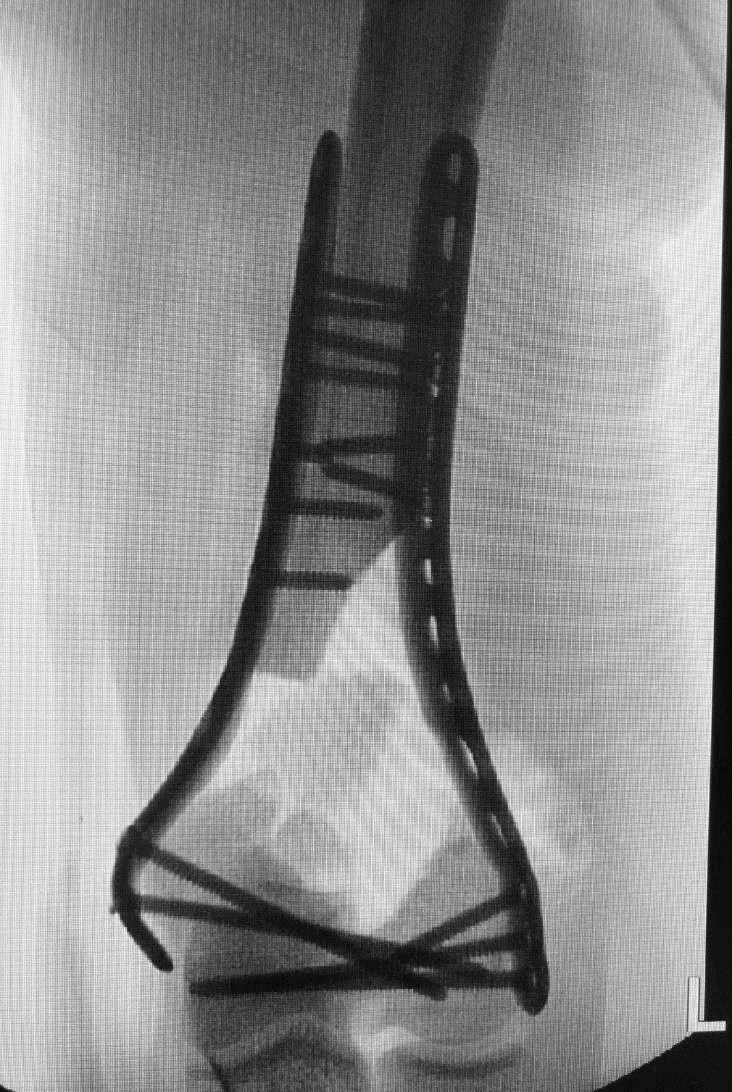 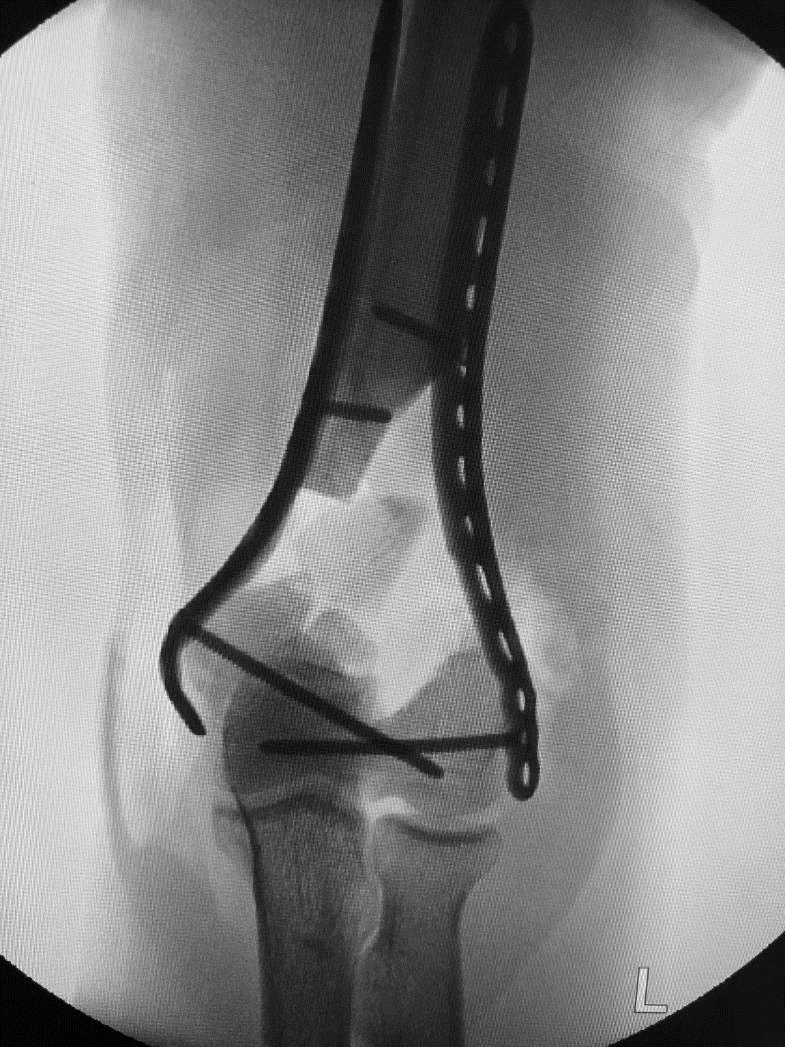 53 YO
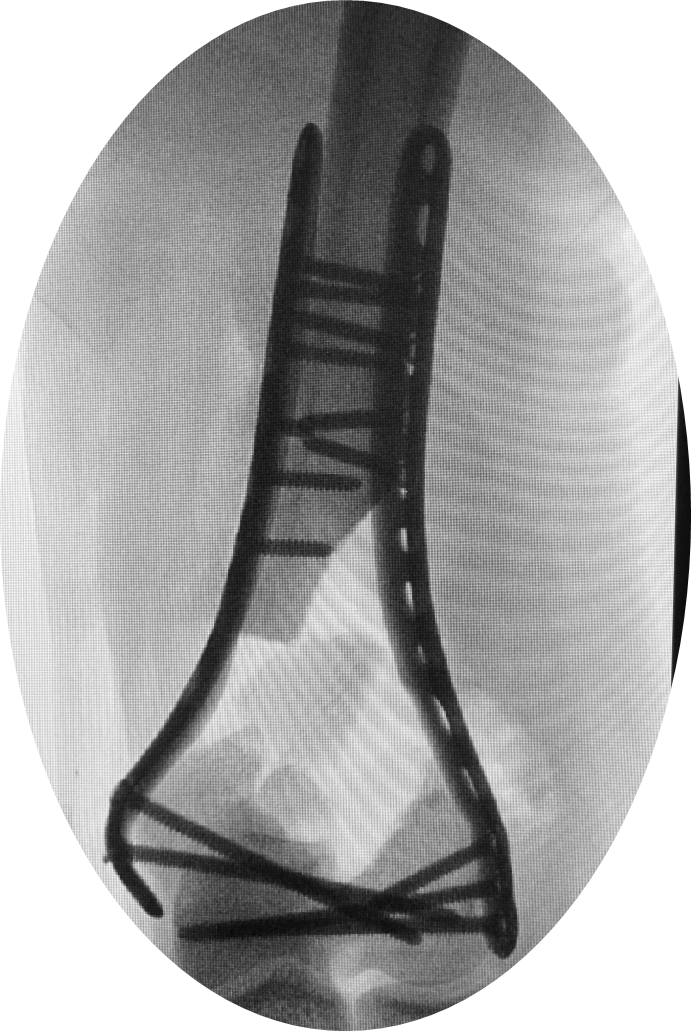 53 YO
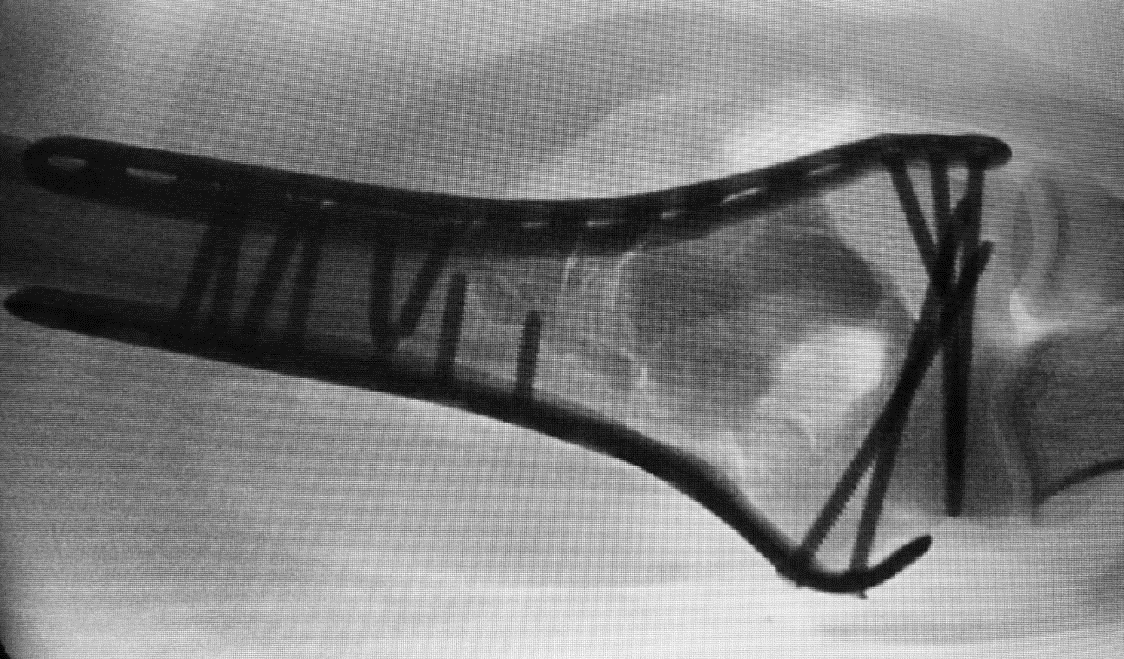 50 year old woman

Motorcar accident 
Washout and external fixator closure 
Multiple abrasions
No medical problems
50 YO
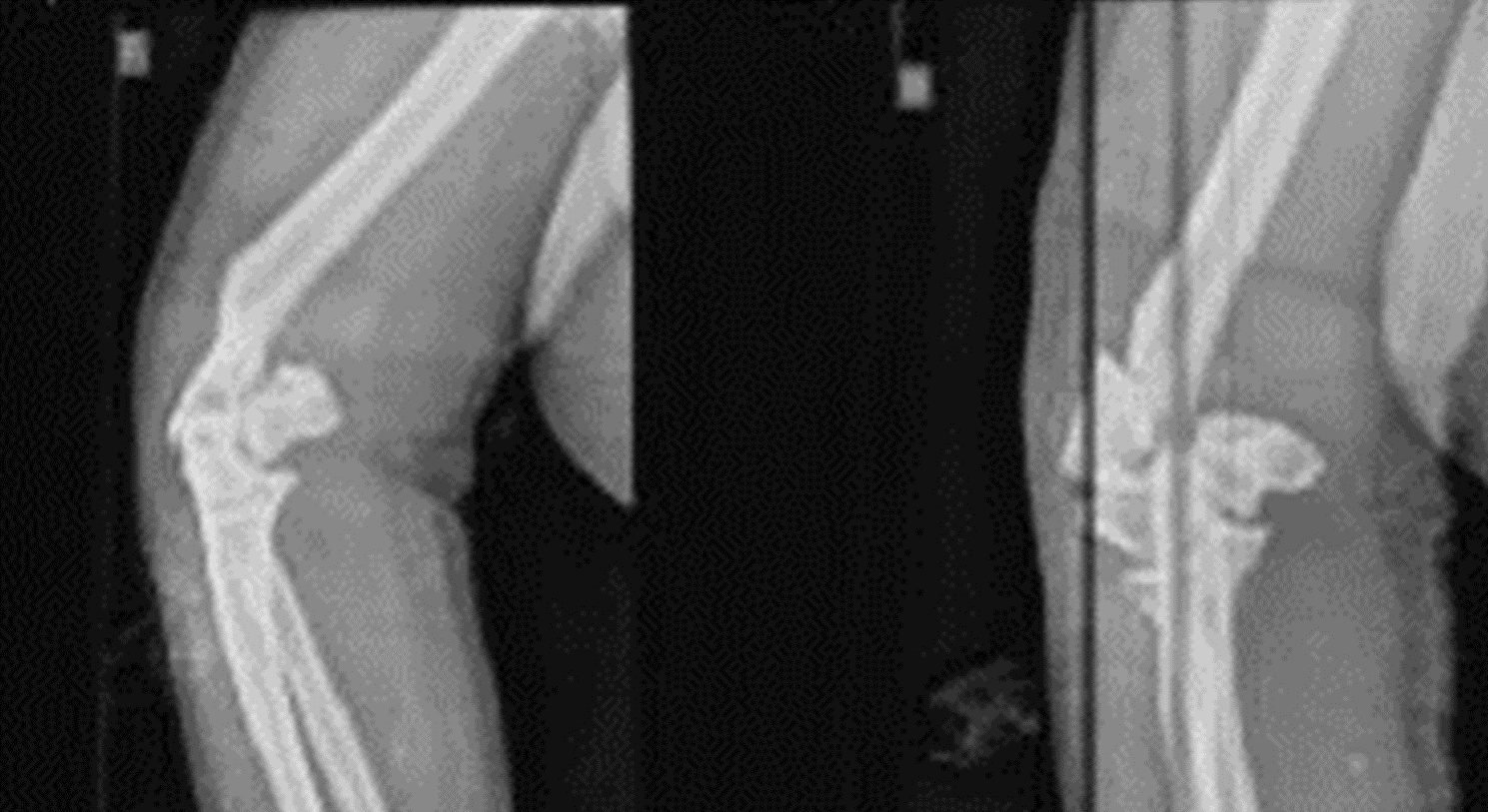 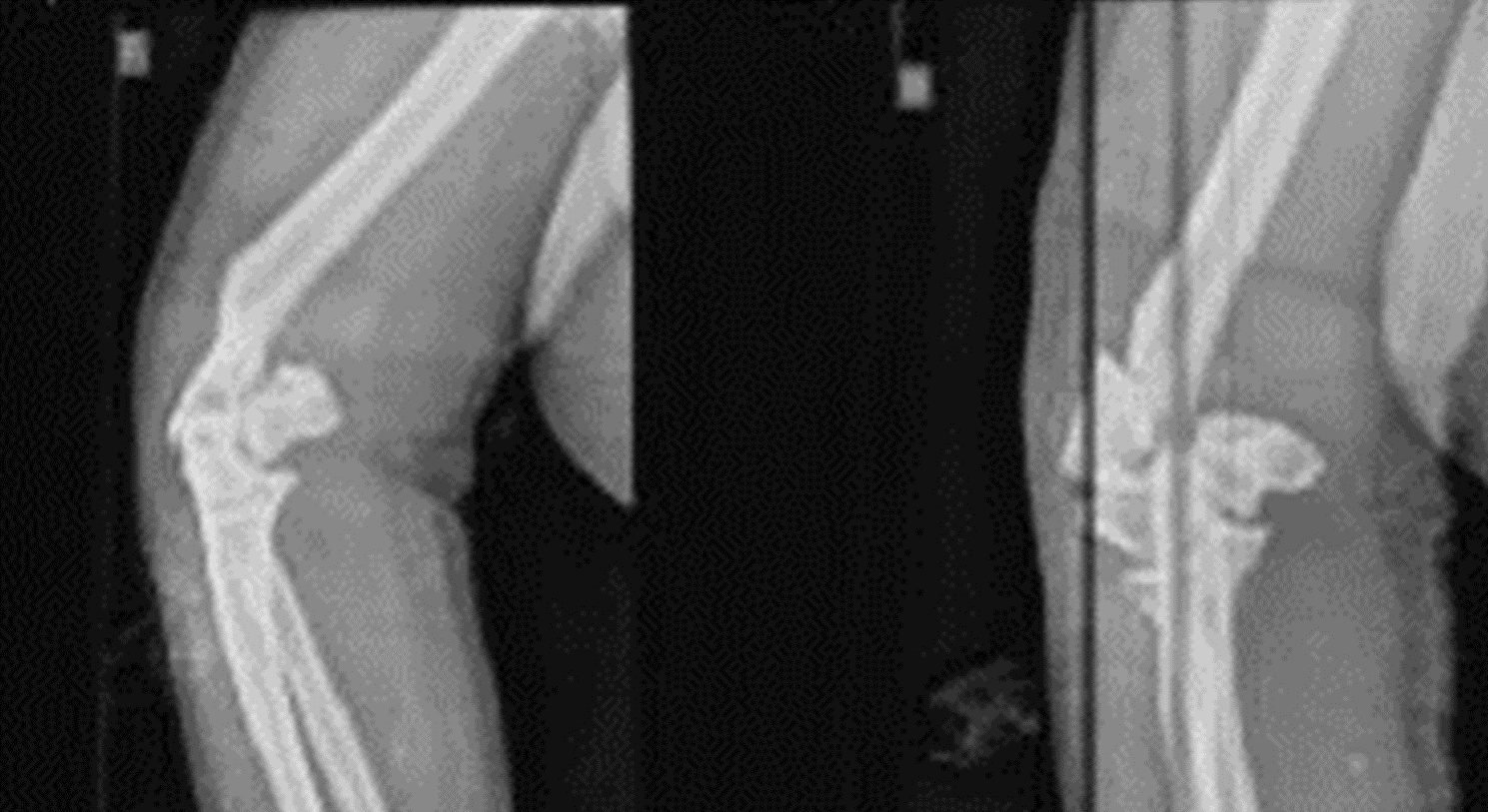 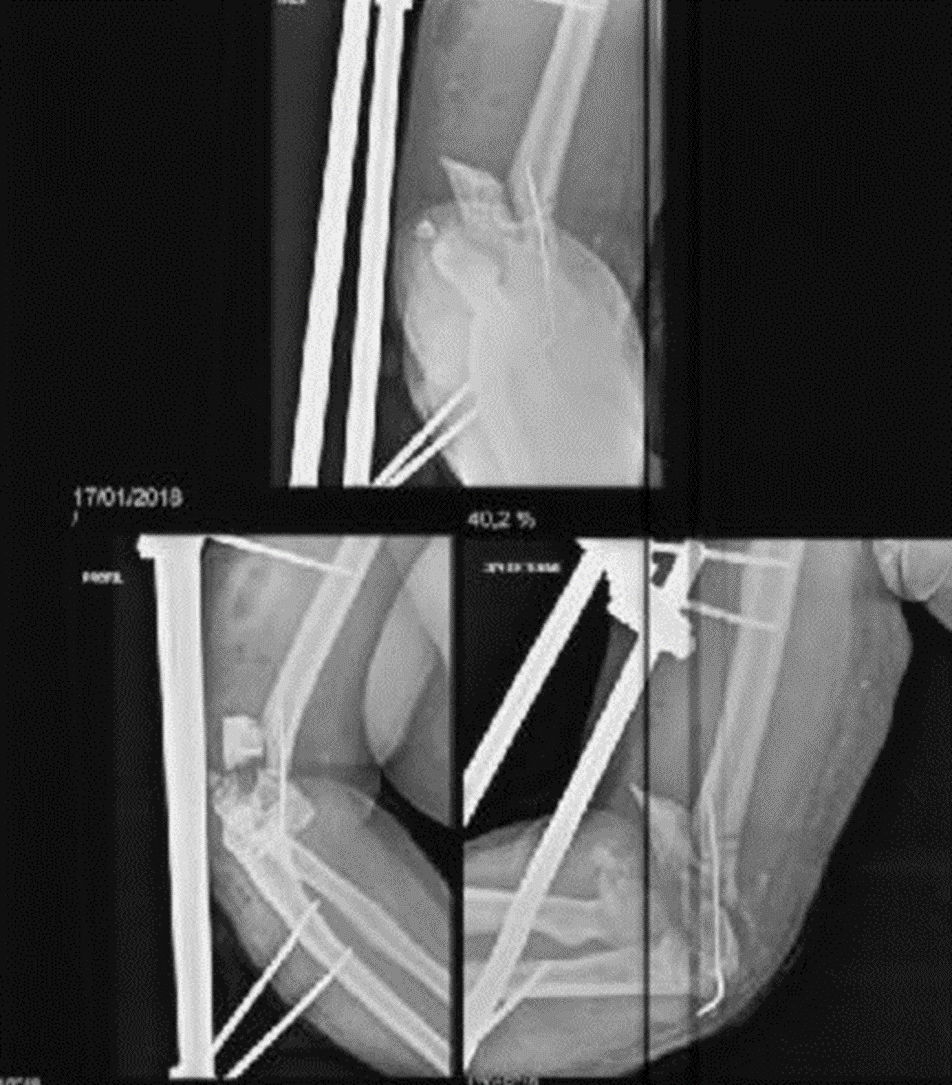 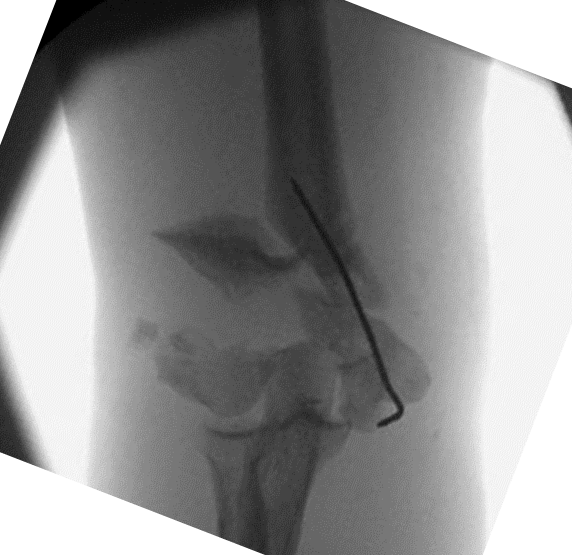 50 YO
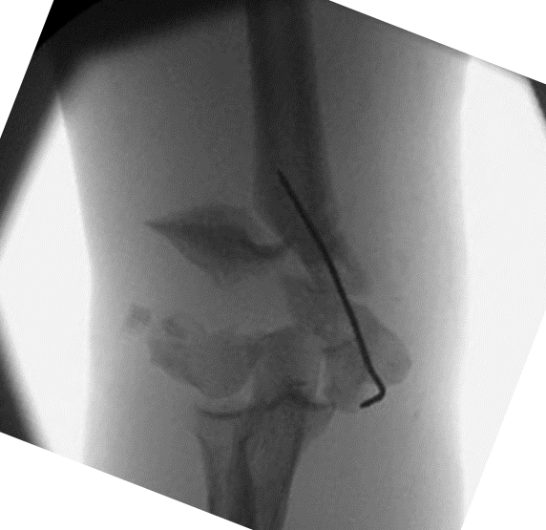 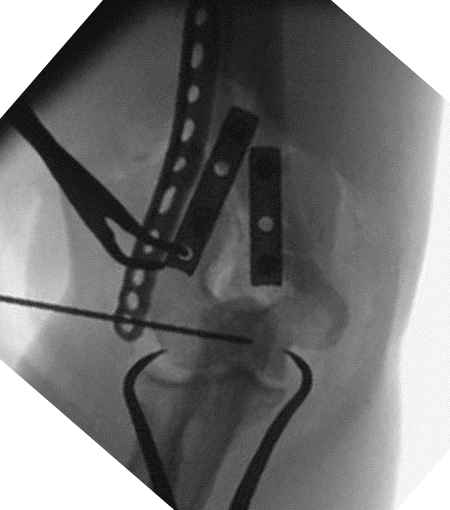 50 YO
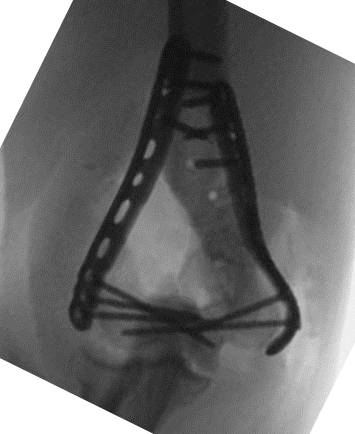 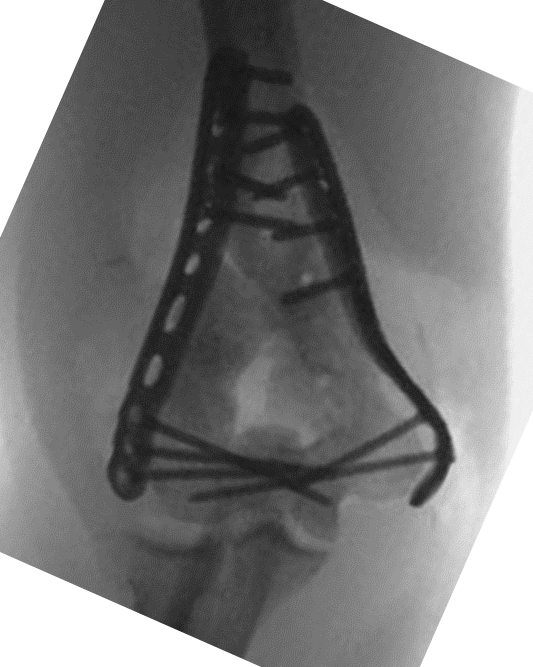 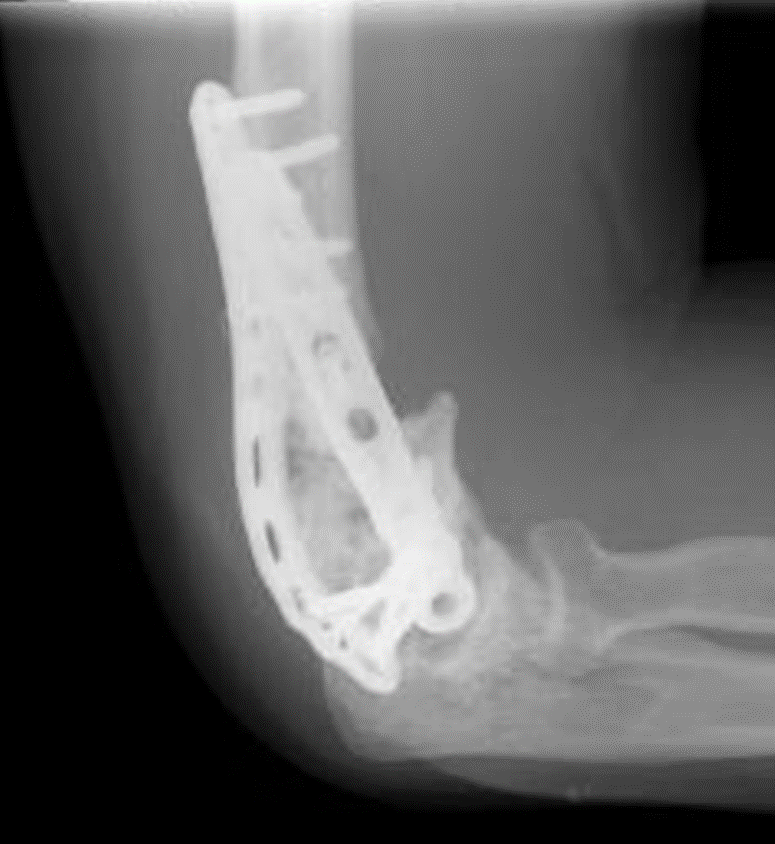 50 YO 1 year post op
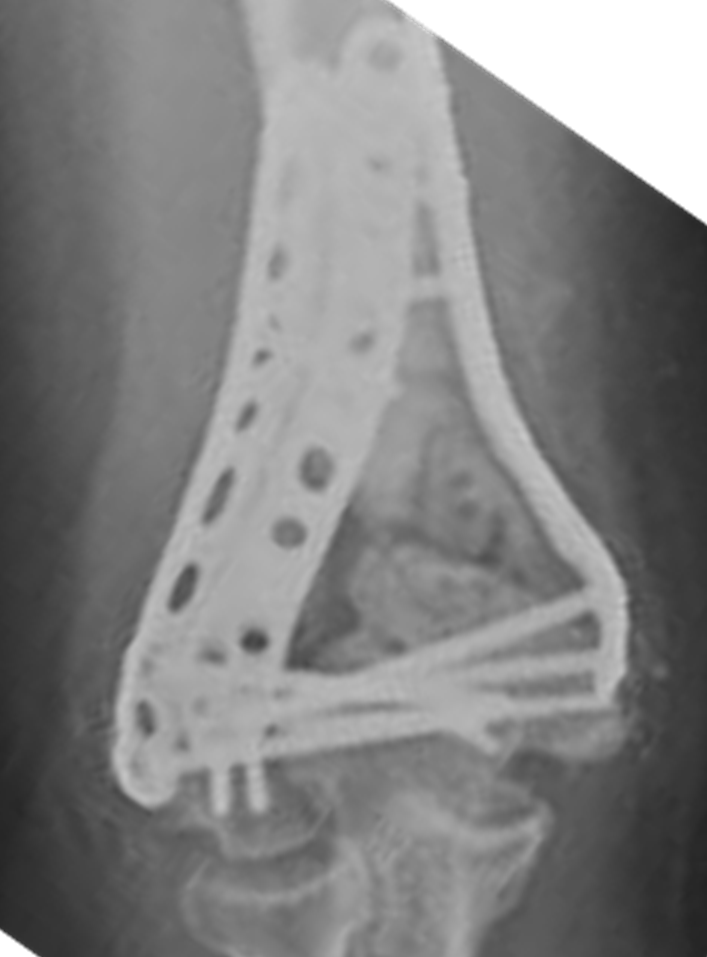 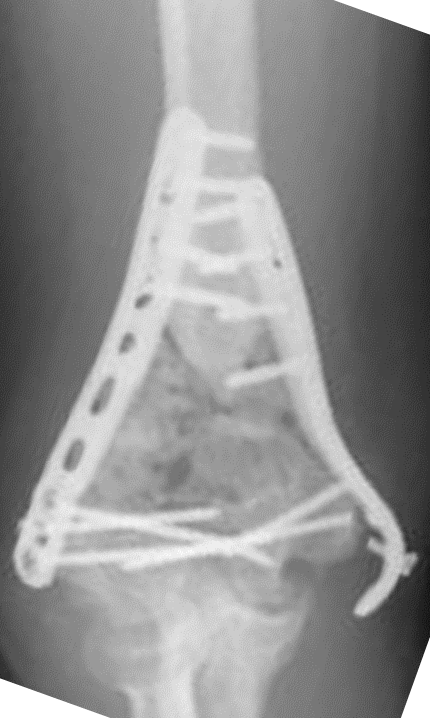